Figure 8 RVs measured for SDSS J0337 by cross-correlation against a single Gaussian function with FWHM 600 km ...
Mon Not R Astron Soc, Volume 391, Issue 2, December 2008, Pages 591–606, https://doi.org/10.1111/j.1365-2966.2008.13932.x
The content of this slide may be subject to copyright: please see the slide notes for details.
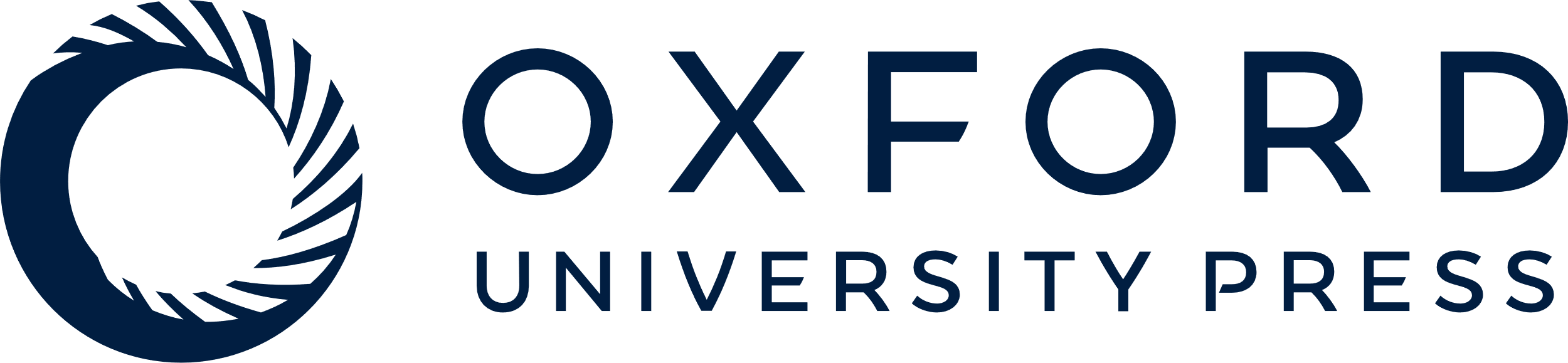 [Speaker Notes: Figure 8 RVs measured for SDSS J0337 by cross-correlation against a single Gaussian function with FWHM 600 km s−1.


Unless provided in the caption above, the following copyright applies to the content of this slide: © 2008 The Authors. Journal compilation © 2008 RAS]